Models of networks(synthetic networks or generative models):Erdős-Rényi
Excellence Through Knowledge
Identify network models and explain their structures;
Contrast networks and synthetic models;
Understand how to design new network models (based on the existing ones and on the collected data)
Distinguish methodologies used in analyzing networks.
Learning Outcomes
The three papers for each of the models
Synthetic models are used as reference/null models to compare against and build new complex networks

“On Random Graphs I” by Paul Erdős and Alfed Rényi in Publicationes Mathematicae (1958) Times cited: ∼ 3, 517 (as  of January 1, 2015)
“Collective dynamics of ‘small-world’ networks” by Duncan Watts and Steve Strogatz in Nature, (1998) Times cited: ∼ 24, 535 (as  of January 1, 2015)
“Emergence of scaling in random networks” by László Barabási and Réka Albert in Science, (1999)Times cited: ∼ 21, 418  (as  of January 1, 2015)
3
Why care?
Epidemiology: 
A virus propagates much faster in scale-free networks.
Vaccination of random nodes in scale free does not work, but targeted vaccination is very effective
Create synthetic networks to be used as null models: 
What effect does the degree distribution alone have on the behavior of the system?  (answered by comparing to the configuration model)
Create networks of different sizes
Networks of particular sizes and structures can be quickly and cheaply generated, instead of collecting and cleaning the data that takes time
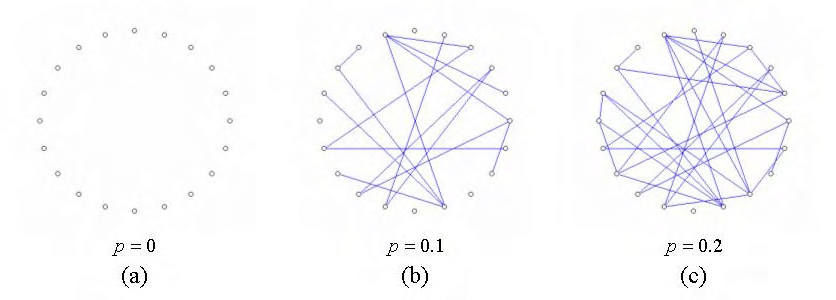 Erdős-Rényi  Random Graphs
5
Random graphs (Erdős-Rényi , 1959)
6
Creating G(n,m)
7
Creating G(n,p)
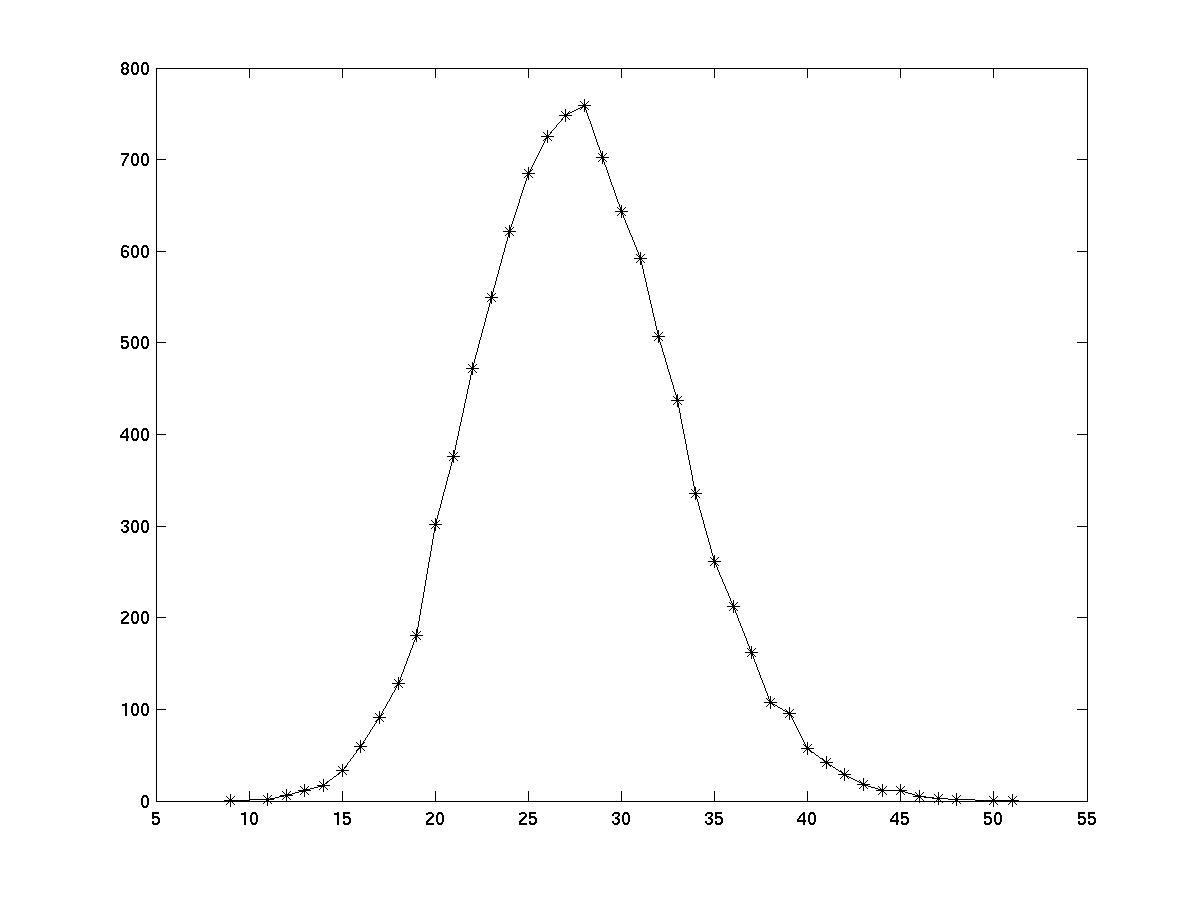 8
Results about E-R graphs:
9
Generating Erdős-Rényi ER(n,p)
Generating Erdős-Rényi ER(n,p) in Gephi
ER graphs are models of a network in which some specific set of parameters take fixed values, but the construction of the network is random (see below in Gephi)
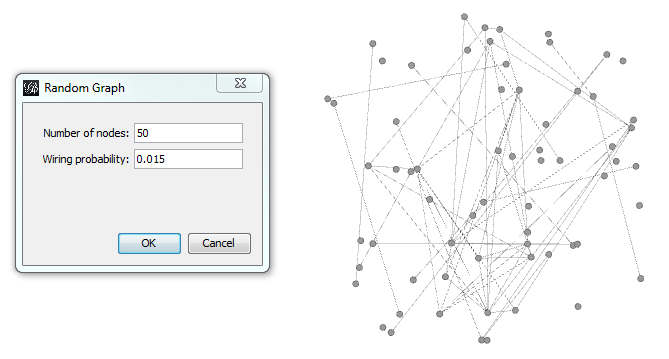 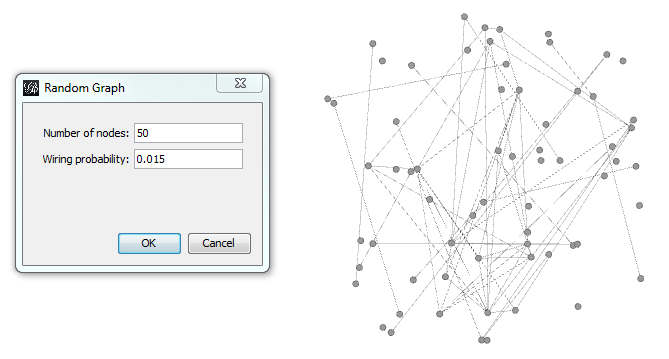 10
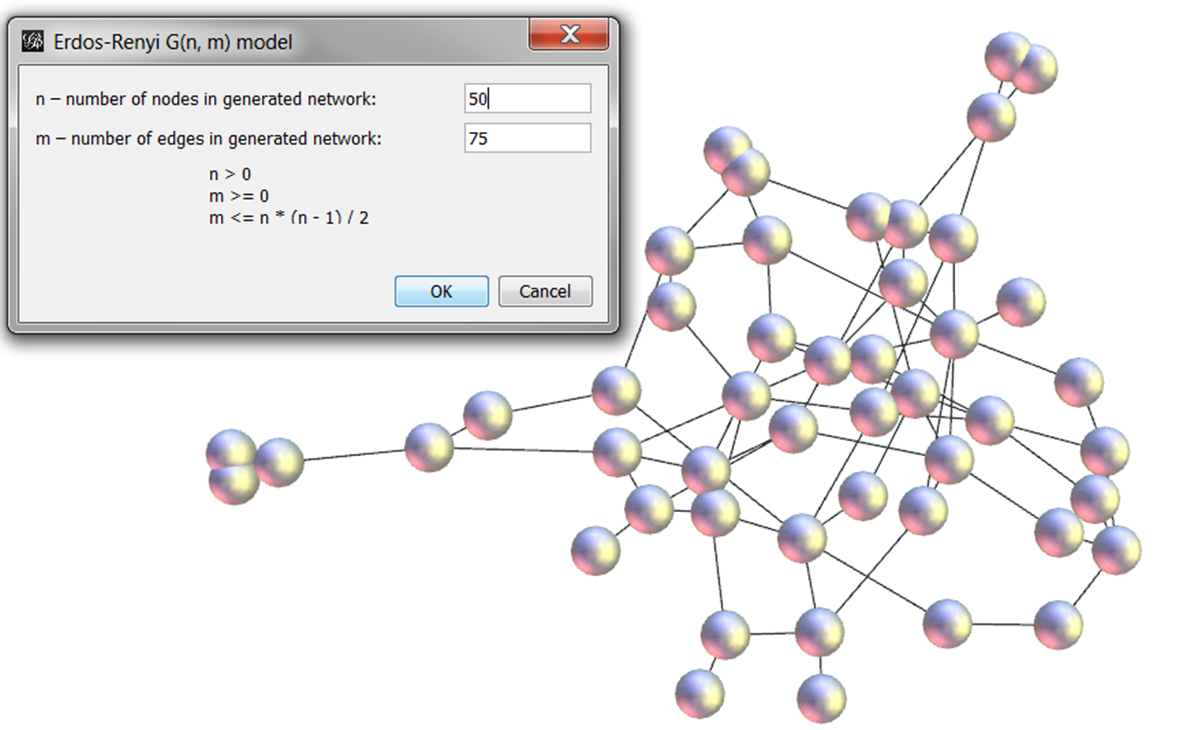 11
Generating Erdős-Rényi ER(n,m) in Gephi
Generating Erdős-Rényi random networks in Python
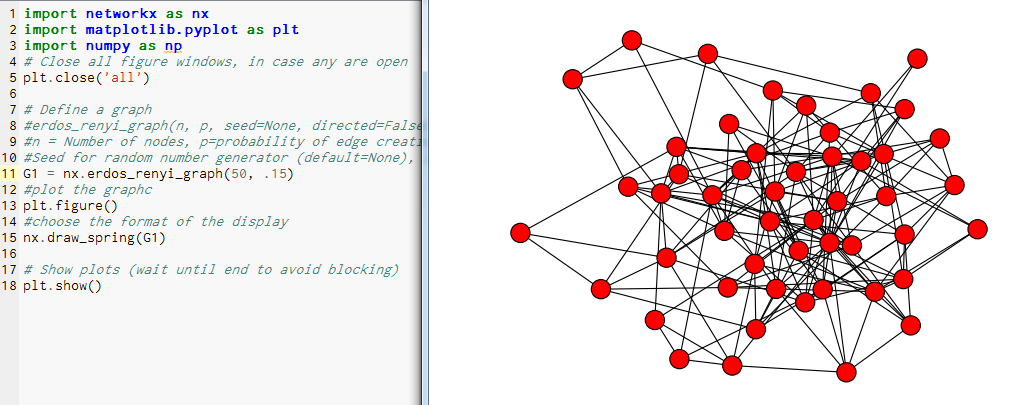 12
Reference for python: http://networkx.lanl.gov/reference/generated/networkx.generators.random_graphs.erdos_renyi_graph.html#networkx.generators.random_graphs.erdos_renyi_graph
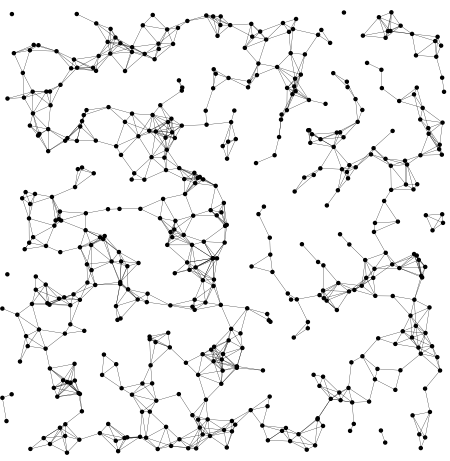 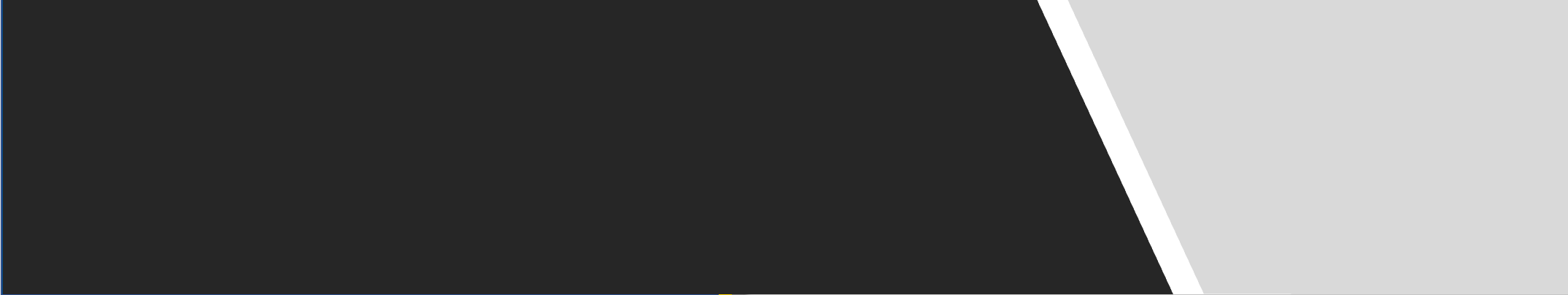 The Random Geometric model
Random Geometric Model
14
An example of  a random geometric
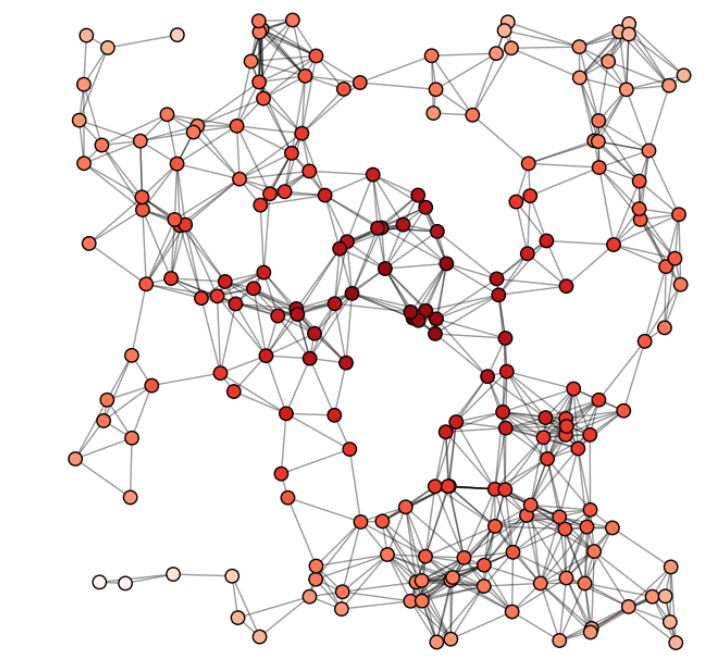 15
https://www.youtube.com/watch?v=NUisb1-INIE
16
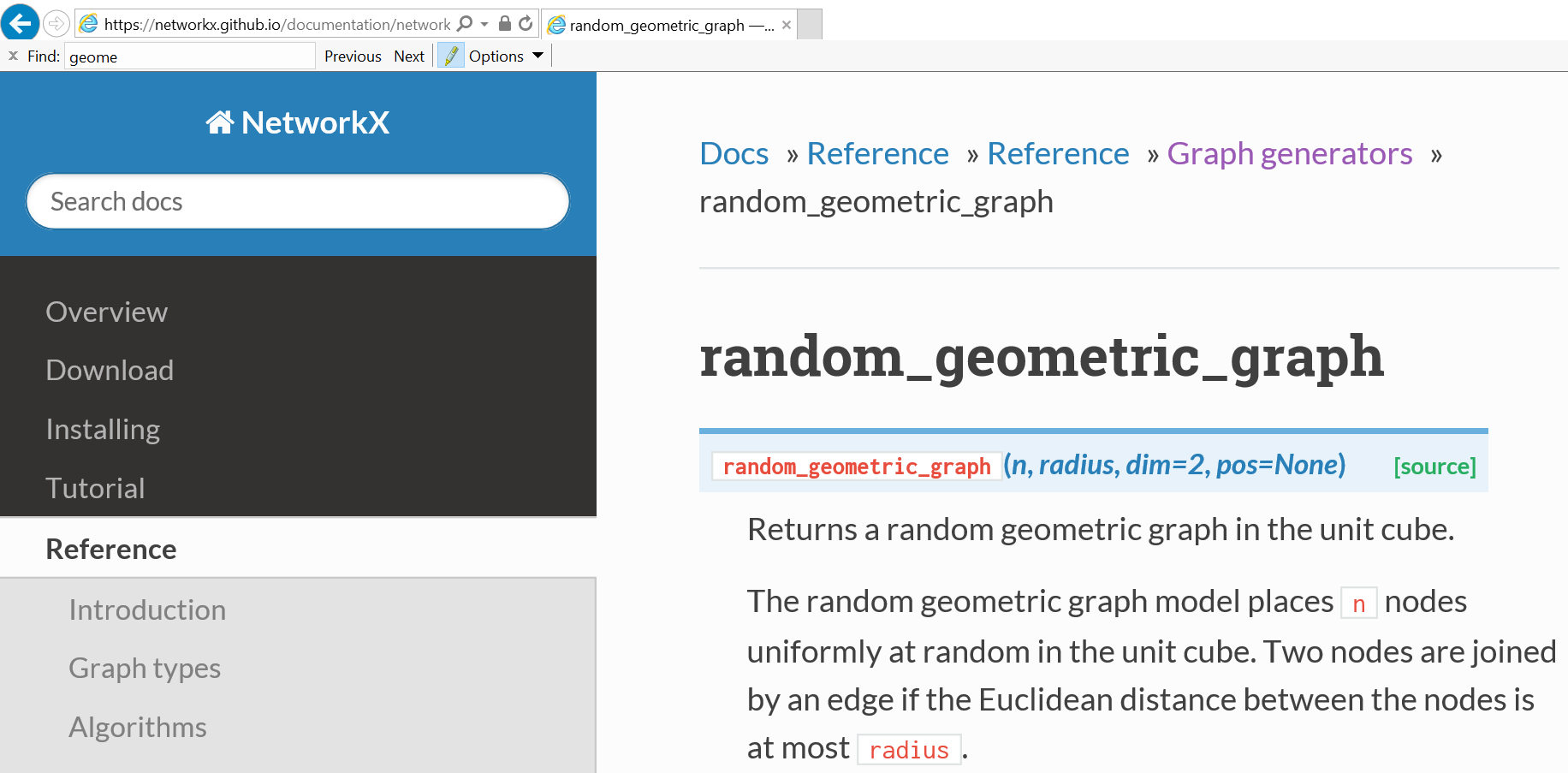 Creating it in Python
https://networkx.github.io/documentation/networkx-1.10/reference/generated/networkx.generators.geometric.random_geometric_graph.html#networkx.generators.geometric.random_geometric_graph
17
Practice in Cocalc:
Main References
18